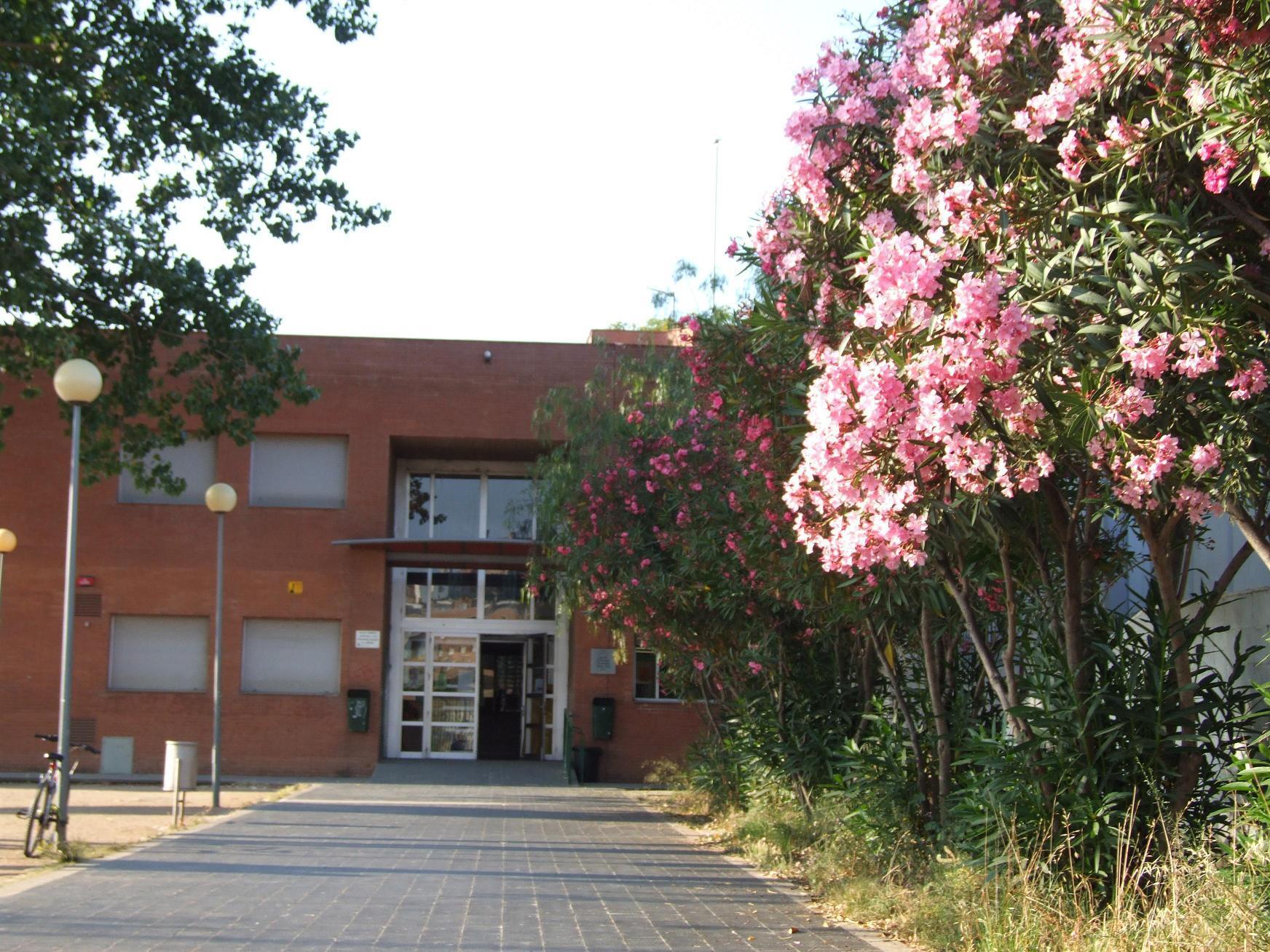 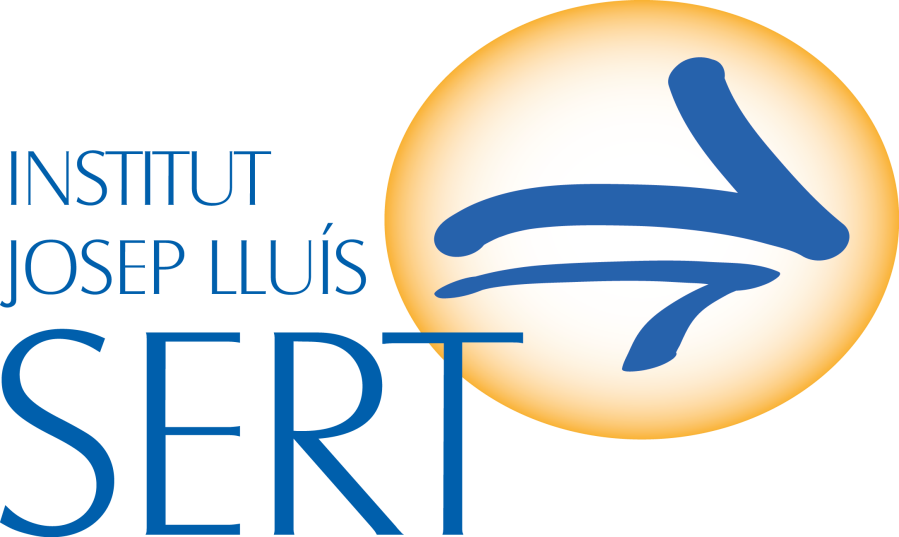 PRESENTACIÓ DEL CURS2020-21Institut Josep Lluís SertGrup: E-1XTutora de grup:  Tutora orientadora:
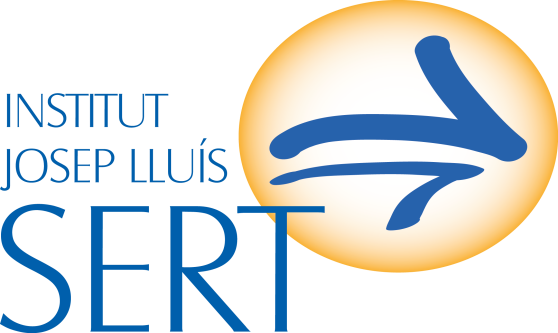 Important ! 
confirmació de dades.
Des de secretaria rebran un mail on tindran 2 setmanes per modificar les seves dades a l’Alexia.

IMPORTANT VIA DE COMUNICACIÓ!
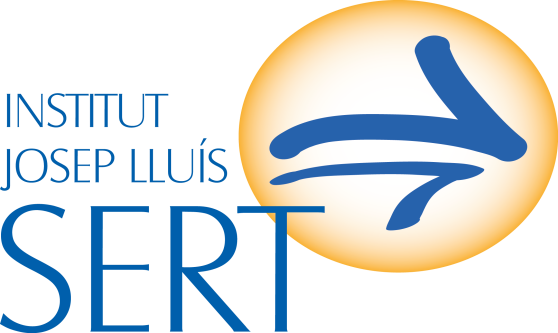 ACOLLIDA DELS ALUMNES
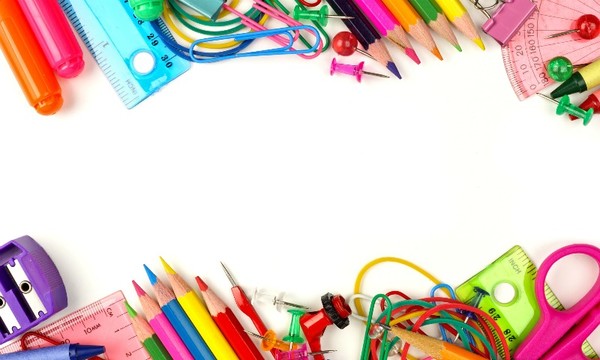 14 de setembre 
 Hora d’entrada: 10:00
 Hora de sortida: 12:30
Organització del centre
Horari:

 Les classes comencen a les 8’10 i acaben a les 15’00 cada dia. (14:50-15:00, neteja d’aula)

 Hi ha dos esbarjos: un de 25 min. (per esmorzar) i un altre de 15 min. (per estirar les cames)
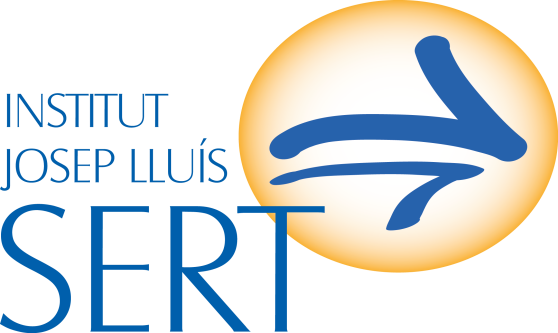 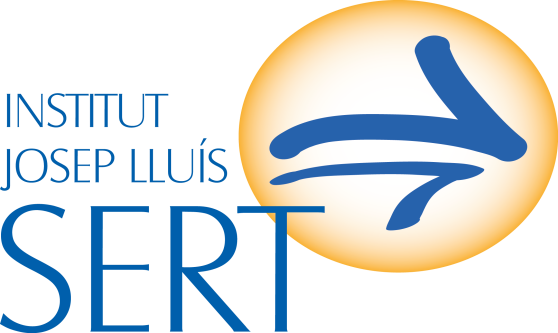 HORARI
8:05 - 9:10	Entrada i 1a. classe
 9:10 - 10:10	2a. classe
10:10 - 10:35	Primer esbarjo (25’)
10:35 – 11:35	3a. classe
11:35 – 12:35		4a. classe
12:35 - 12:50 	Segon Esbarjo (15’)
12:50 - 13:50	5a. classe
13:50 – 14:50	6a. Classe 
14:50 – 15:00	Neteja de classe i 
			Fi de jornada
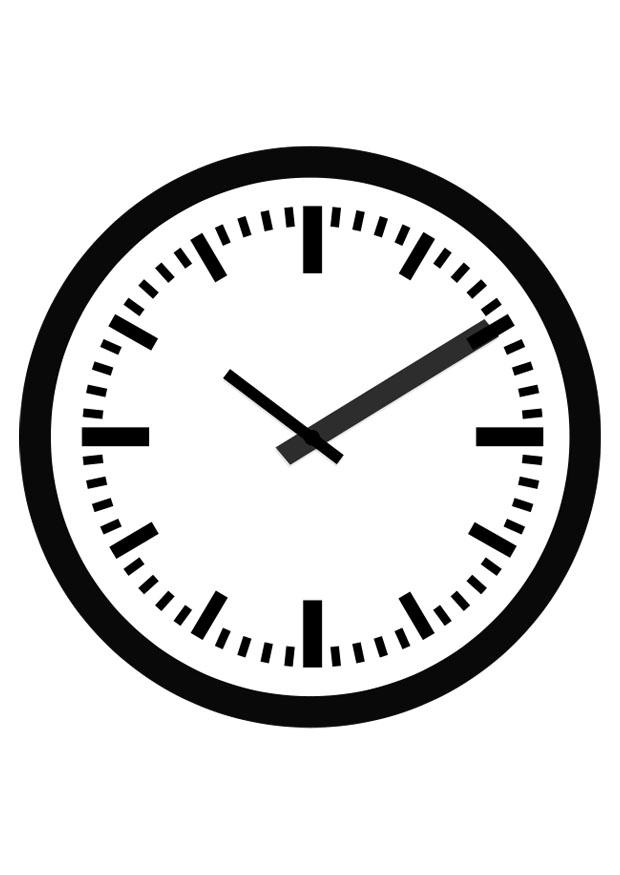 Assignatures 1er CICLE
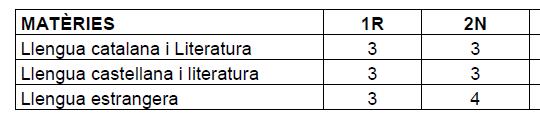 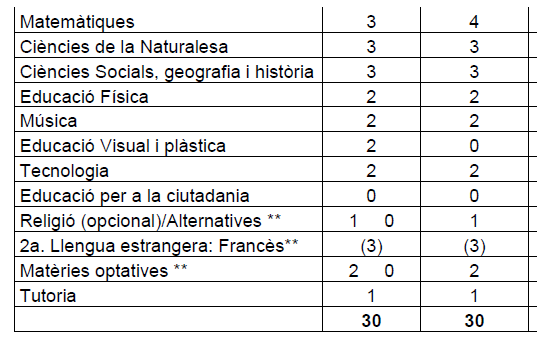 Horari
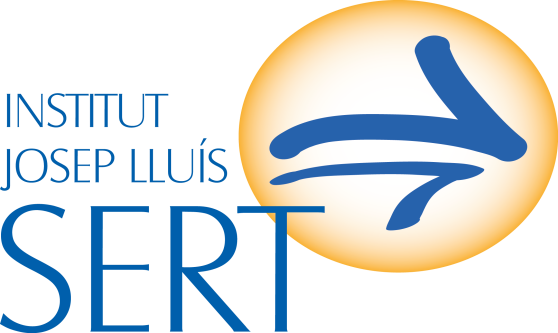 Matèries comunes. 

  Optatives(2h) i Alternatives (1h) ; 
	Es dividiran els 5 grups classe en 6 grups. 

3 GRUPs;  3 hores de Francès

1 GRUP; PIM 2 hores de Tècniques d’Estudi +
    1 hora de Reforç de mates
2 GRUPS; 2 hores 
1 Quadrimestre ; Ofimàtica i Robòtica
2 Quadrimestre; Reforç de llengua
		1 hora de Cultura i valors ètics
FAMÍLIES PENDENTS DE CONFIRMAR
 si FARAN FRANCÈS
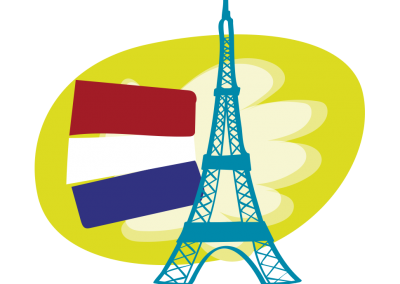 Dies festius
12 d’octubre de 2020 	 	Dia festiu
13 d’octubre de 2020    		Dia de lliure disposició
2 de novembre de 2020    	Dia de lliure disposició  
7 de desembre de 2020    	Festa local de Castelldefels 
8 de desembre de 2020   	Dia festiu 
5 de febrer de 2021    		Dia de lliure disposició 
24 de maig de 2021    		Dia de lliure disposició
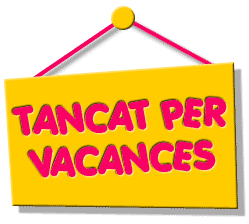 Vacances
NADAL;    	22 de desembre al 7 de gener (ambdós inclosos)
SETMANA SANTA; 	27 de març al 5 d’abril (ambdós inclosos)
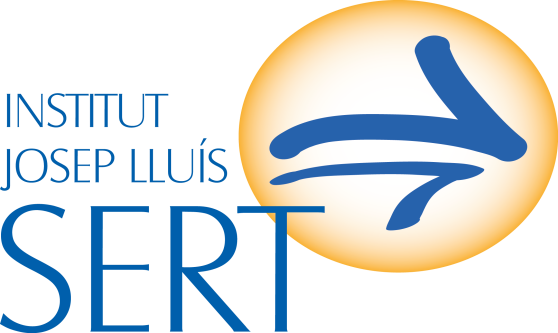 El tutor de grup i el tutor orientador
Cada grup té un tutor de grup i dos tutors orientadors. 

 Funcions del TO: 
seguiment acadèmic individual (butlletins)
comunicació famílies (telèfon, entrevistes...)
justificació de faltes
Grups
Cinc grups a primer: 
 E-11, E-12, E-13, E-14 i E-15 

 Grups heterogenis, paritat nois/noies, centre de procedència, orientacions primària...
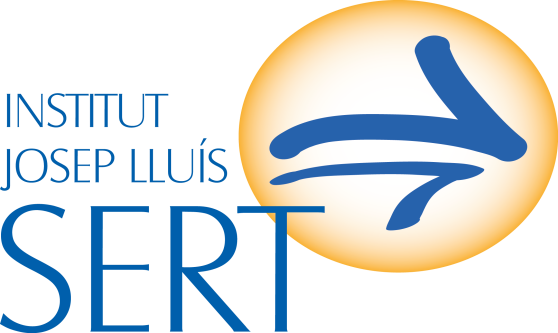 Guia de l’alumne
Informació bàsica i necessària:

Funcionament del centre
 Normativa
Normativa addicional de la COVID-19
Dates de les avaluacions
Dates de lliurament de butlletins
Dies festius i vacances
Criteris d’avaluació de cada assignatura
Criteris de recuperació
Material obligatori
El Chromebook i auriculars
La Carpeta del centre
Agenda escolar 
Fulls blancs DIN-A 4
Llapis, bolígraf (blau, negre i vermell)
Estoig / Goma d’esborrar /  Adhesiu en barra /  Regle graduat 20 cm
Llibretes compartides (2 assignatures)
Material específic d’algunes àrees (Música, EF...)
Mascareta i bossa de plàstic o paper, i pot de gel hidroalcohòlic
Kit d’Educació Física
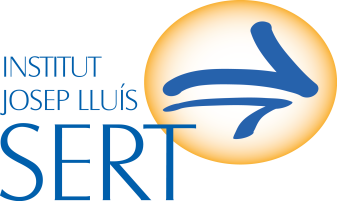 Material obligatori
Kit d’Educació Física

tovallola pètita 
roba de recanvi 
desodorant 
ampolla d’aigua individual 
llibreta i llapis
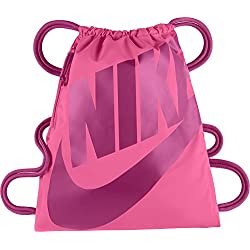 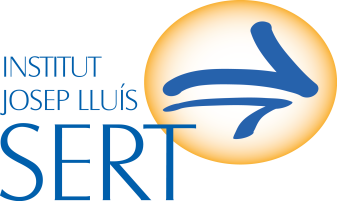 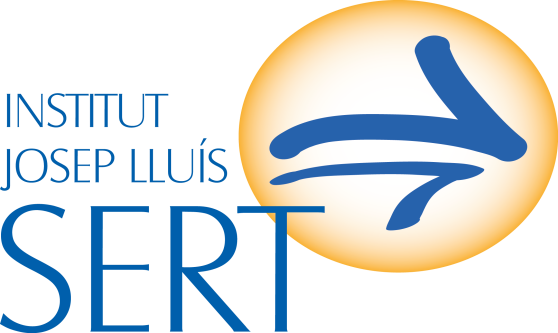 L’agenda
Eina de treball escolar
 Dades personals
 Horari
 Deures (calendari de classe) 
 Sistema de comunicació amb les famílies

 Els comunicats generals del centre 
els farà la Direcció via mail.
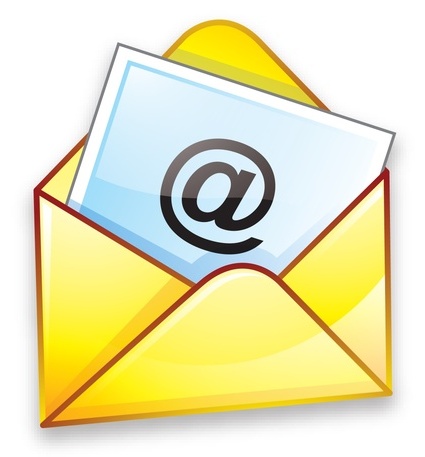 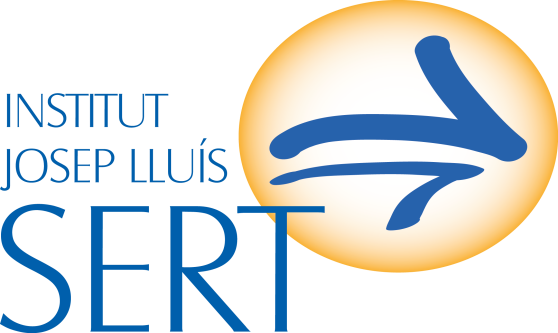 Assistència i puntualitat
Gorres, mòbils i fotografies...
Sortides al passadís (lavabos, intercanvis...)  
Menjar dins el centre
Càrrecs d’aula (delegats, ordre, neteja...)
La convivència al centre
La convivència al centre
Observacions / expulsions d’aula / amonestacions / faltes greus (consultes al programa de gestió escolar ALEXIA)
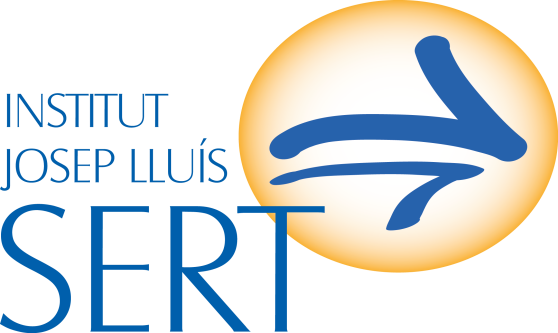 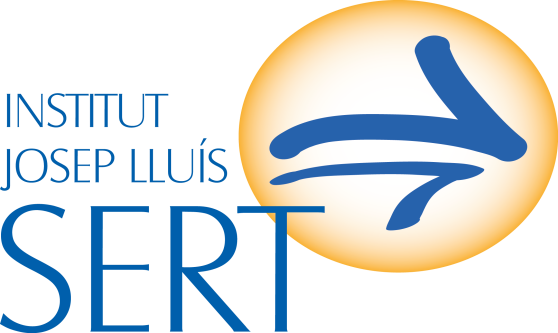 Avaluacions/trimestres
Avaluació inicial: finals d’octubre
 Primera avaluació: 14 de setembre al 27 de novembre
 Segona avaluació: 30 de novembre al 26 de febrer.
 Tercera avaluació: 1 de març al 11 de juny

 Recuperacions: trimestrals / juny
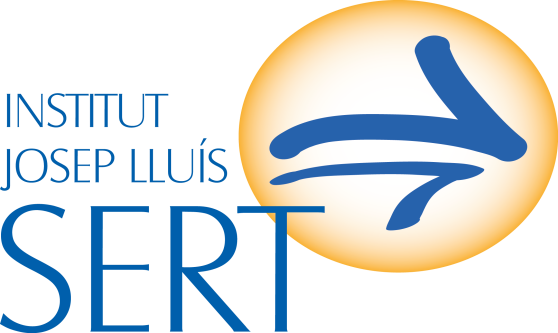 Lliurament de butlletins
Avaluació inicial: 4 de novembre 
 Primera avaluació: 22 de desembre
 Segona avaluació: 17 de març
 Tercera avaluació: 2 de juny
Final ordinària; 11 de juny
 Finals: 25 de juny
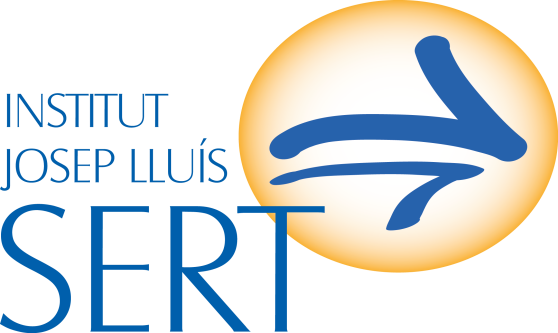 Sortides
setembre: Platja – Tutoria (important portar  autorització).
 març: colònies a Serinyà
 Juny: sortida tutorial final de curs
 
 Documentació general sortides del curs 

 Criteris per poder anar a les sortides no obligatòries
ANUL·LAT TEMPORALMENT
CRITERIS PER A FER COLÒNIES i VIATGES AL SERT (DE 1R. D’ESO A 2N. DE BATXILLERAT)
NO  faran les colònies o viatges fi de curs els alumnes que es trobin en alguna de les següents situacions:
ALUMNES QUE NO HAN PAGAT LA QUOTA DE MATERIAL I/O ELS LLIBRES DE TEXT

 UNA FALTA GREU

ALUMNES AMB 6 EXPULSIONS D’AULA

ALUMNES AMB 10 FALTES D’ASSISTÈNCIA A CLASSE NO JUSTIFICADES (3 RETARDS EQUIVALEN A 1 FALTA)

ALUMNES QUE NO HAN ANAT A ALGUNA DE LES SORTIDES CURRICULARS/OBLIGATÒRIES SENSE JUSTIFICAR (A MÉS D’HAVER DE POSAR LES 6 FALTES INJUSTIFICADES, EQUIVALENTS A UN DIA SENCER)
CRITERIS PER A FER COLÒNIES i VIATGES AL SERT (DE 1R. D’ESO A 2N. DE BATXILLERAT)
NO faran les sortides lúdiques els alumnes que es trobin en alguna de les següents situacions:
COMPLEIXEN ALGUN PUNT DELS ANTERIORS

ALUMNES AMB 6 O MÉS MATÈRIES SUSPESES (SENSE TENIR EN COMPTE LES RECUPERACIONS)
Projectes
Tecnologia en anglès

 Treball per projectes:
	1. Carnaval (2n. tr.)
	2. Festa benvinguda (3r tr.) 

 Hort (Biologia)

 ‘Avancem’ (àmbit lingüístic)

		Adaptats a les mesures COVID-19
DOCUMENTACIÓ DIA 14
FACILITADA PELS TUTORS:

Horari, agenda, carpeta i guia estudiant

Documentació a retornar omplerta:
	1. Fulls d’autoritzacions (imatge, paracetamol, sortides Castelldefels, autorització de dades per vacunes i permís per accedir a entorns digitals G-Suite)
		3. Carta de compromís educatiu.
		4.Carta declaració responsable COVID19
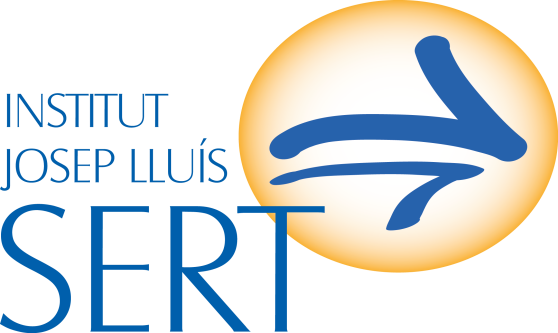 AMPA
Contacte:
Correu: ampasert@gmail.com
www.ampasert.com
Tfn;: 625599203

 Compra de llibres, extraescolars...
Com a contacte es necessiten dues famílies delegades de classe
Web del centre
http://agora.xtec.cat/iessert/
(accés programa Gestió Escolar  - contrasenyes)
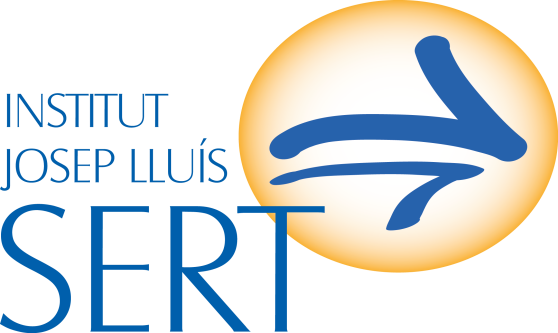 Web del centre
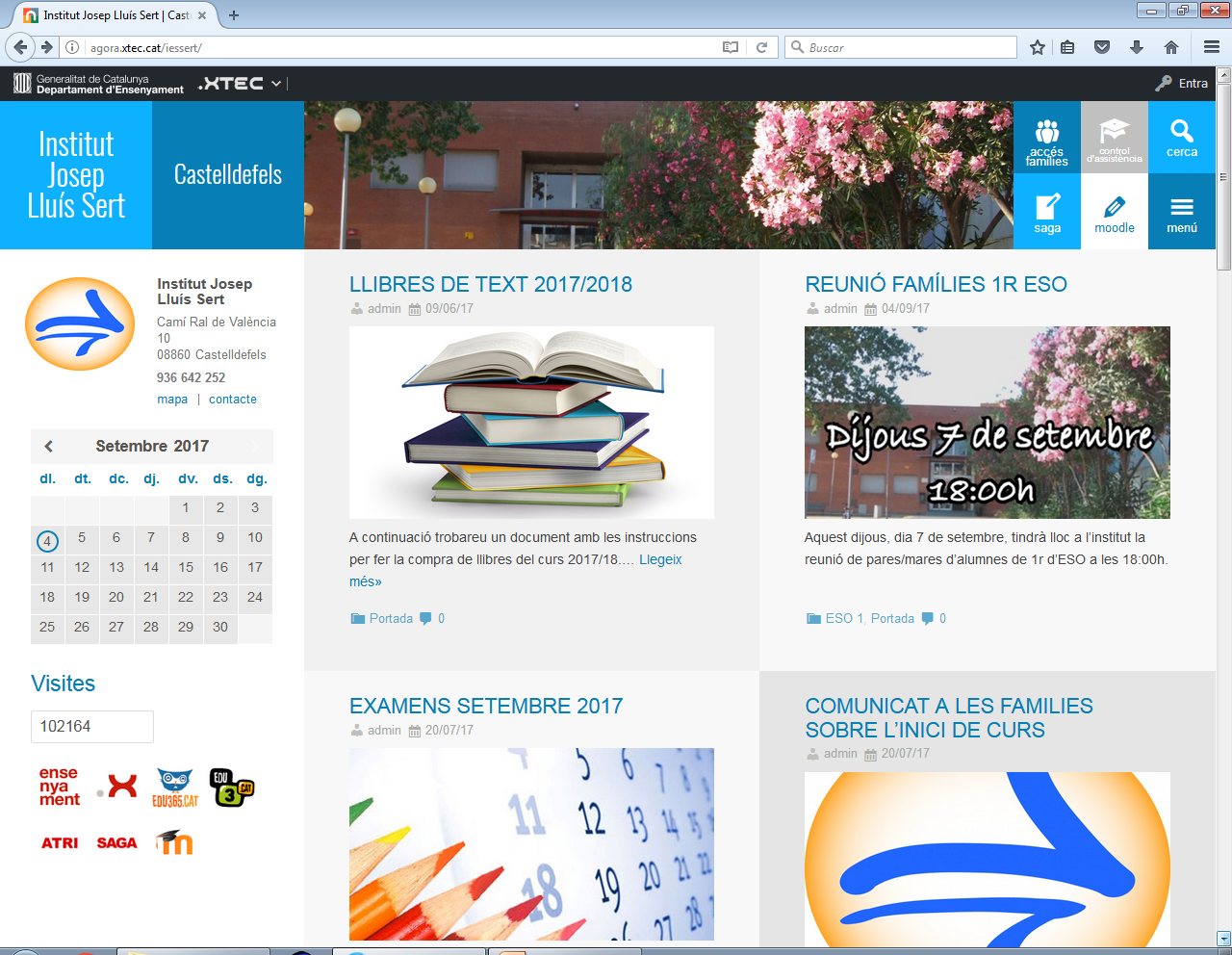 NORMATIVA COVID-19
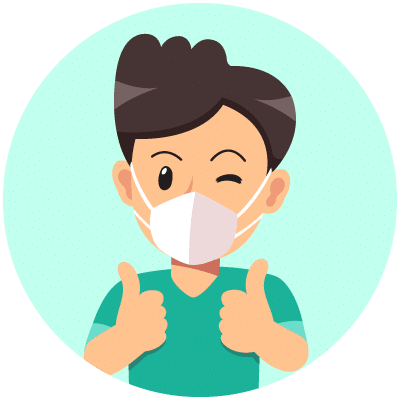 Cal portar mascareta SEMPRE
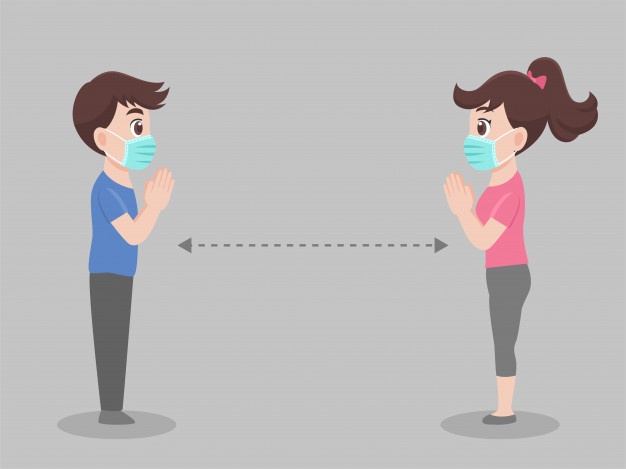 I mantenir  1 ,5 m de seguretat
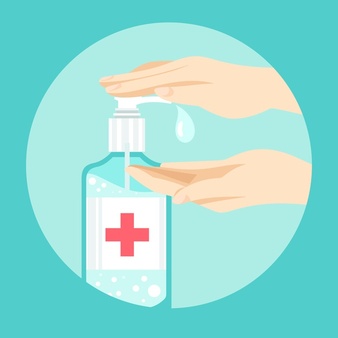 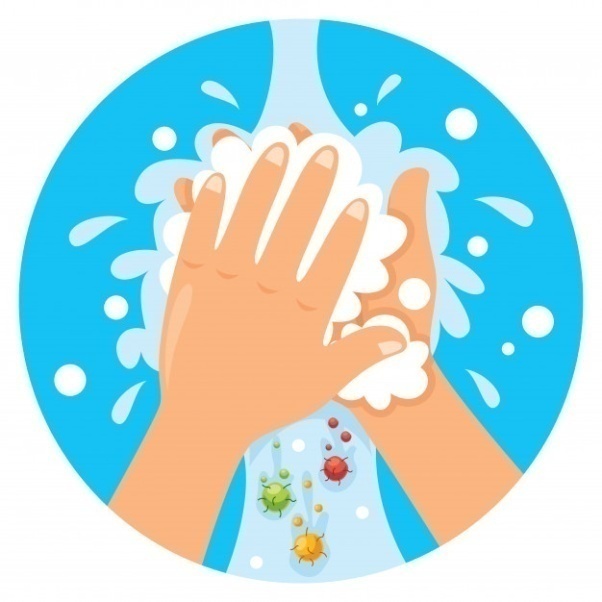 Rentar-se les mans :
- Abans, durant i quan acabin les classes 
	 - Abans i després d’anar al pati
	 - Abans i després d’anar al lavabo 
	 - Abans i després dels àpats.
No es pot sortir de l’aula entre classe i classe. S’ha de romandre al grup estable.
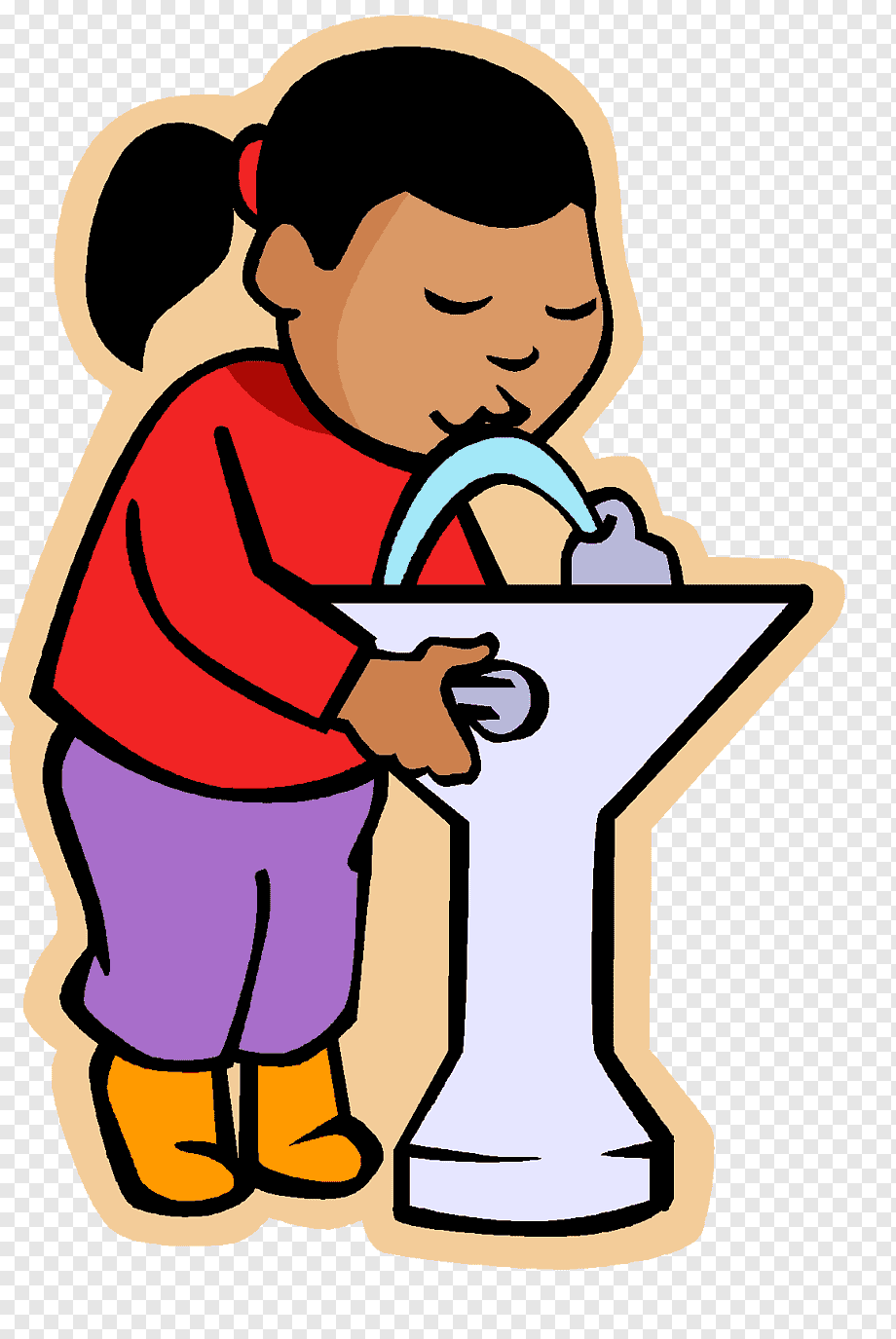 No es podrà fer servir la font per veure aigua, ni la màquina de venda automàtica.  es recomana portar una AMPOLLA d’AIGUA  per veure entre classe i classe i l’esmorzar.
Al pati s’ha d’anar a l’àrea que toca per grup. (Zona de pistes i voltants de l’Hort).
FAMÍLIES

Les famílies són les responsables de l’estat de salut dels alumnes:

	- A l’inici de curs  signaran una DR conforme són coneixedores de la situació de pandèmia actual, i es comprometen a no portar  l’adolescent al centre en cas que presenti simptomatologia compatible amb la COVID-19, així com als darrers 14 dies i comunicar-ho al centre.
NETEJA

Els alumnes hauran de deixar net el seu lloc de treball. Tindran 10 minuts  a la sortida per netejar les taules i obrir portes i finestres.

Els conserges també ajudaran i desinfectaran els poms de les portes i les baranes dues vegades al dia.

Una persona externa vindrà per desinfectar els serveis diàriament, i un servei de neteja contractat desinfectarà les aules  i buidarà papereres diàriament a les tardes.
Gestió de casos

Davant d'una persona que comença a desenvolupar símptomes compatibles  amb la COVID-19 al centre educatiu;

Avisar l’equip directiu .
Aïllar l’alumne/a.
Contactar amb la  família que el/la vingui  a  buscar i que el/la porti al CAP .   
Si és greu , s’ha de trucar al 061.
El centre ha de contactar amb el Servei Territorial d’Educació.
EN CAS DE POSITIU 


El Servei Català de la Salut decidirà si hi ha confinament o no i si aquest és parcial o total.
CONFINAMENT PARCIAL


En el cas que un o més d’un grup estigui confinat, les classes es faran igual, amb ​el mateix horari. 

 El professorat d’aquell grup anirà a l’aula on es feia classe presencial i des d’allà impartirà classe per videoconferència​.
CONFINAMENT TOTAL

A principis de curs Direcció enviarà un correu a les famílies amb: 

		- Horari de videoconferències 
		- Usuari i contrasenya Google Classroom  de l’alumnat
		- Recomanacions generals 

Es confeccionarà una l​lista amb l’alumnat que no té ordinador. En cas de confinament es prestaran ordinadors a aquests alumnes.
CONFINAMENT TOTAL


Si TOTS ELS ALUMNES del CENTRE són confinats, l’horari s’adaptarà reduint ​les classes en una hora per assignatura​.  

No es farien ni optatives ni alternatives​, però sí francès. 

Les classes ​seran de 45 minuts.

En el moment que hi hagi rumors de possible confinament, l’alumnat hauria d’endur-se a casa tot el material escolar i objectes personals.
Exemple d’horari en cas de confinament total
GIMNÀS


Sempre que sigui possible, l’Educació Física es farà a l’aire lliure, evitant les hores de major exposició solar durant els mesos de més calor.   

	Es necessari que els alumnes portin el kit d’Educació Física.
PATIS

La sortida al pati serà esglaonada als horaris habituals, sortint de la mateixa  manera que quan hi ha un simulacre d’incendi.


Els patis es distribueixen en dues àrees diferenciades; 

	PRIMER CICLE ESO:  Pista i voltants de l’hort

	SEGON CICLE ESO; Pati d’entrada, porxo i la zona que hi ha entre secretaria i el gimnàs​. 

	BATXILLERAT: sortiran fora del centre amb les autoritzacions de les famílies. 

NO ES POT ACCEDIR A L’ESPAI de les MARINES
ENTRADES I SORTIDES del CENTRE


Les entrades i sortides del centre es faran de manera esglaonada, tenint en compte el nombre d’accessos i el nombre de grups estables.

PRIMERS; 

ENTRADA;  8:10	PORTA GRAN DRETA 
				+ PORTA JARDINERIA

SORTIDA;  15: 00	PORTA JARDINERIA 
				+ PORTA GRAN DRETA
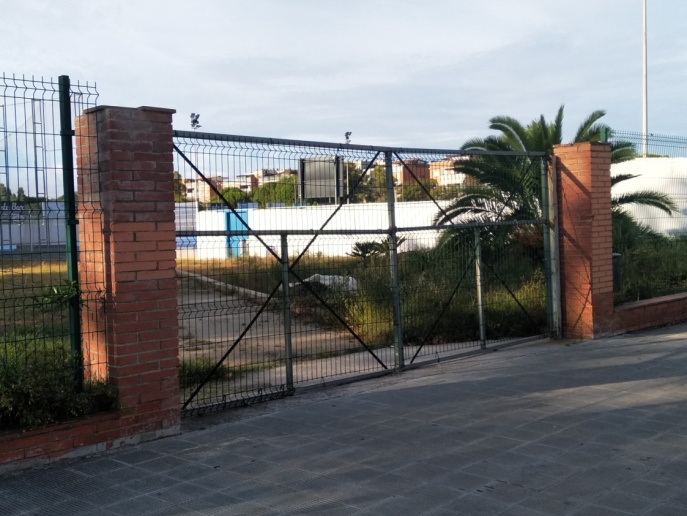 ENTRADES I SORTIDES del CENTRE


Les entrades i sortides del centre es faran de manera esglaonada, tenint en compte el nombre d’accessos i el nombre de grups estables.

SEGONS;

ENTRADA ;   8:10	PORTA PETITA 
				+ PORTA CONSEGERIA

SORTIDA;   15:00	PORTA CONSEGERIA 
				+ PORTA PETITA
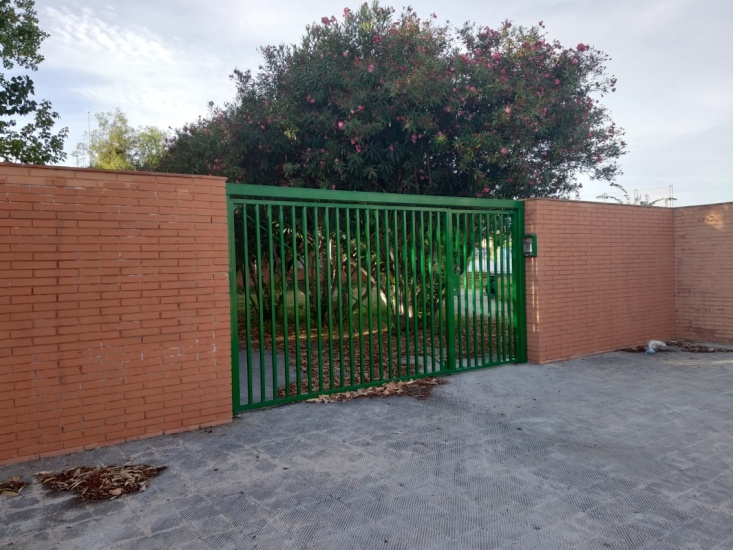 TORN OBERT DE PARAULA